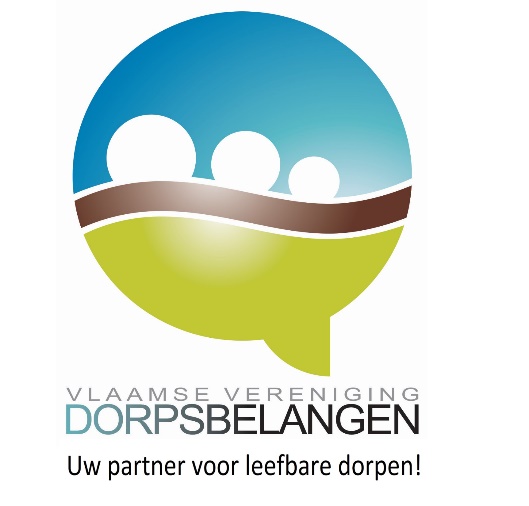 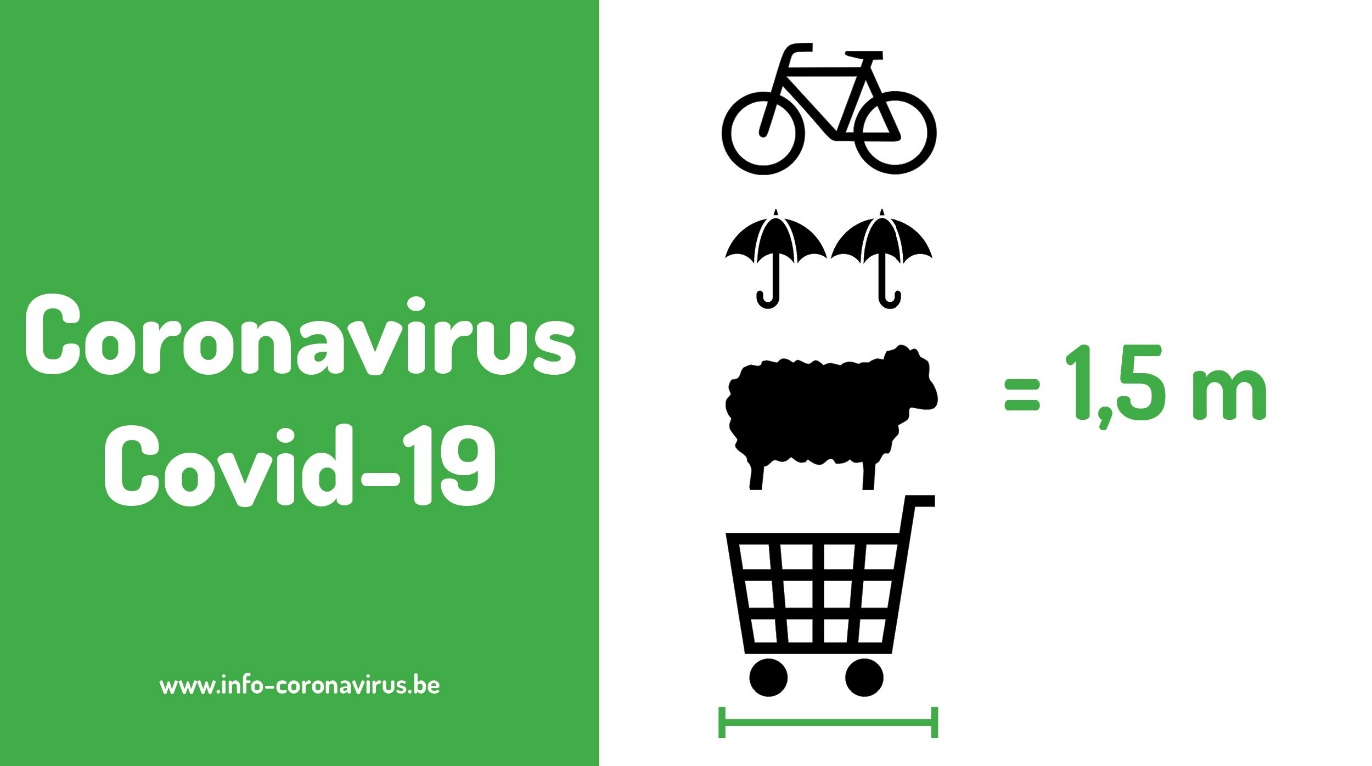 woensdag 9 september 2020
Efficiënt communiceren Sessie 4: sociale media
1
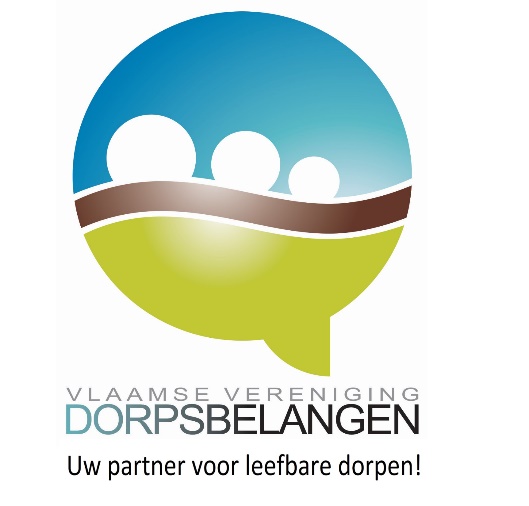 VERLOOP
Wie wil je bereiken?
Wat is het doel van jouw pagina?
Hoe plaats je jouw vereniging op Facebook?
Hoe geef je de pagina vorm?
Wat en wanneer publiceer je?
6.    Meten is weten?7.    Een paar goede voorbeelden
8.    Tot slot
2
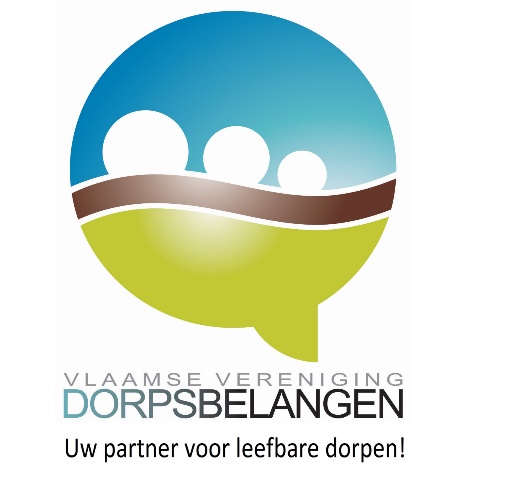 1. Wie wil je bereiken?
Enkel leden van jouw vereniging
Iedereen
3
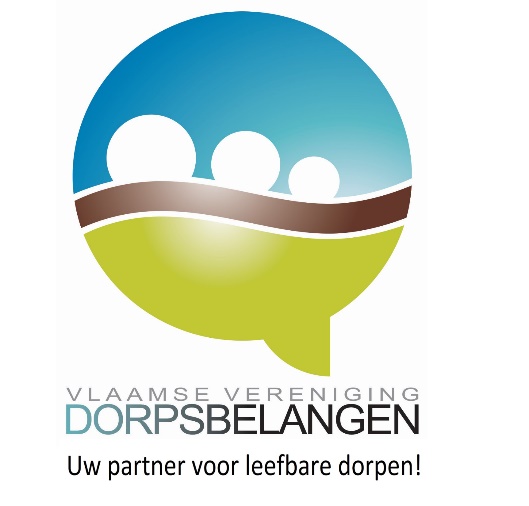 2. Wat is het doel?
Wat wil je bereiken? Welke boodschap: overtuigen, informeren of amuseren?
Bepaal de exacte inhoud en zorg dat hij nieuwswaardig is. Publiceer je commerciële zaken?Breng verslag uit van activiteiten.
Geef de stand van zaken over lopende projecten.Kondig activiteiten aan.Doe een oproep tot meewerken. 
Publiceer regelmatig foto’s.
4
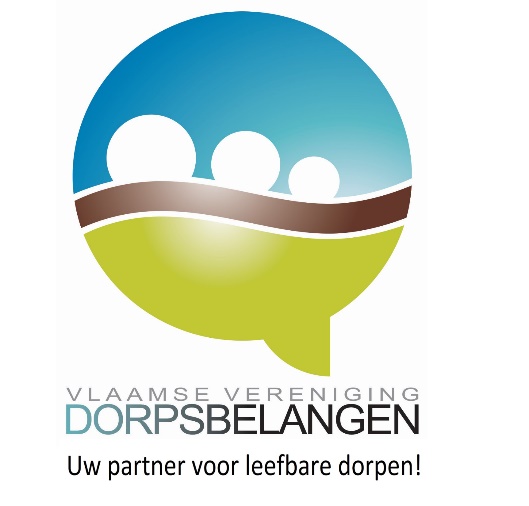 3. Hoe maken?
Profiel: Dorpsraad Heldergem   - persoonlijk: geboortedatum, geslacht vermelden   - enkel voor vriendenEen groep: Bewonersplatform Schuiferskapelle 
   - gesloten
   - enkel voor leden van die paginaEen pagina: Bewonersplatform Schelderode    - als organisatie   - voor iedereen zichtbaar
5
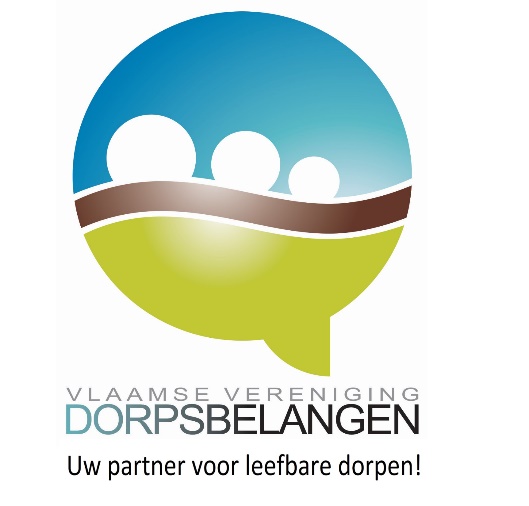 3. Hoe maken?
Een eigen Facebookprofiel hebbenKies ‘maken’.
Kies een makkelijke naam.Omschrijf jouw organisatie correct.
6
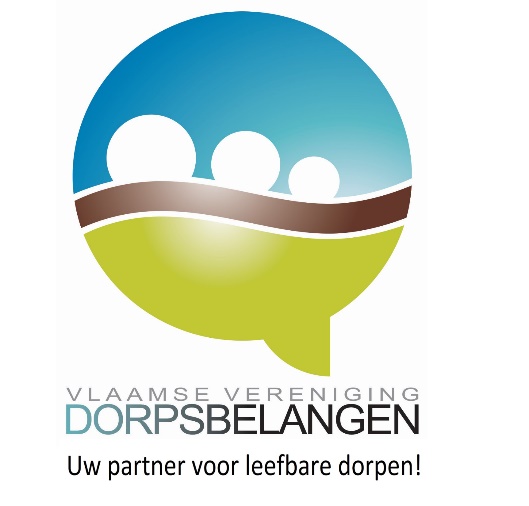 4. Hoe vormgeven?
Profielafbeelding (vierkant)Omslagafbeelding (grote brede foto)Beknopte infotekstContactgegevens vermelden
7
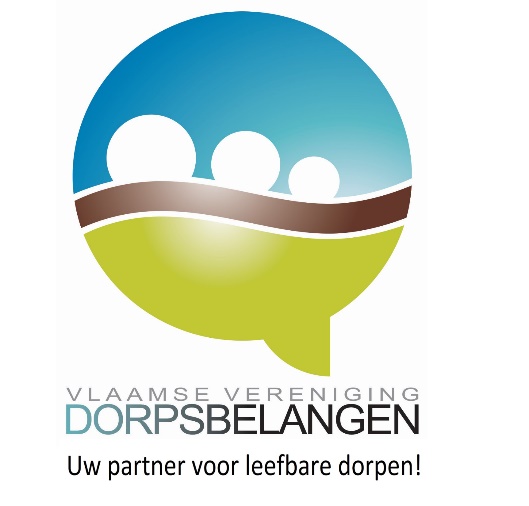 5. Wat en wanneer?
Geen persoonlijke zaken
Goede inhoudVerslag activiteitenAankondigingen
OproepFoto’s!Post regelmatig berichten
8
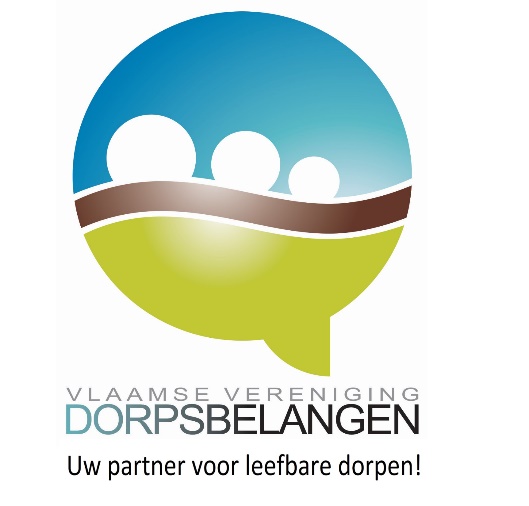 5. Wat en wanneer?
Stel het publiceren vooraf in.
Minstens één beheerder Pers en lokaal bestuur lezen ook mee.
9
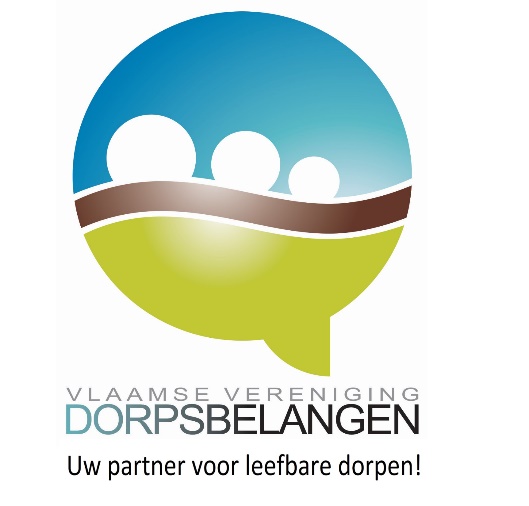 6. Meten is weten.
Volg de bezoekersstatistieken
10
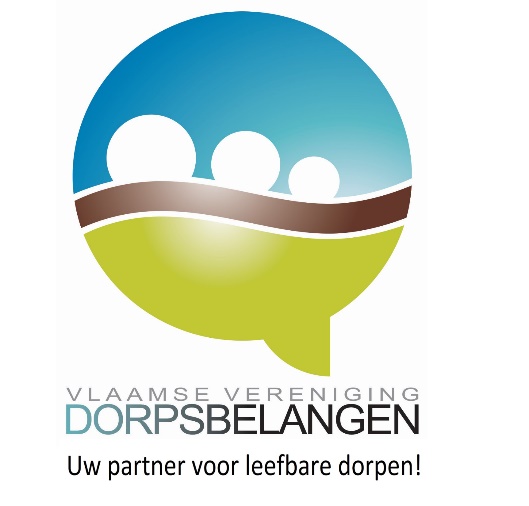 7. Een paar goede voorbeelden
Zet een link op je website.www.afrit12hansbeke.beEen groepDorpsraad Moerbeke-AtembekeDorpsraad BolderbergEen organisatieDorpsraad KoningshooiktWijkplatform Overslag Overlegplatform Zwijnaarde
11
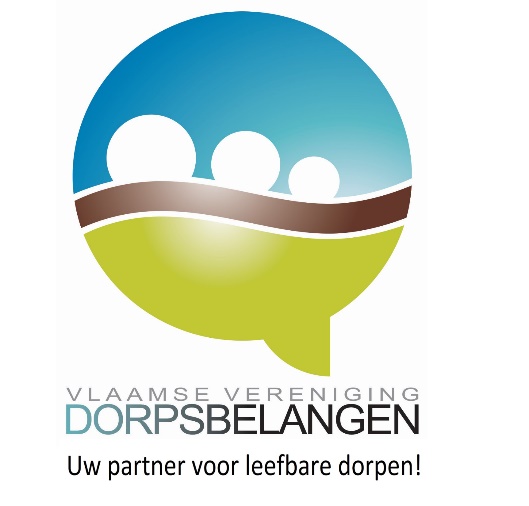 8. TOT SLOT
Afsluitende bevraging
Bedankt voor jullie volgehouden aandacht!
12